The Path Forward
Stewart Prager
May, 2015
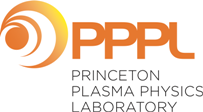 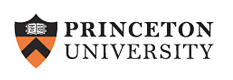 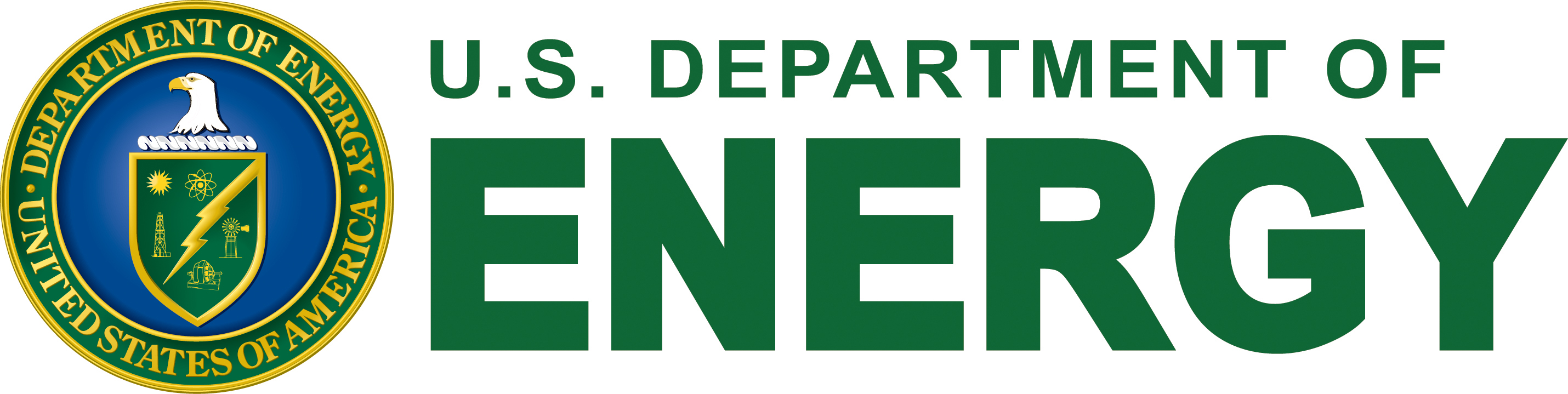 The Path Forward
Complete design and reassembly
       (discussed by Ron Strykowsky)

Implement recommendations from two internal committees,
	(plus any new recommendations from current committee)

       A detailed corrective action plan is being executed,
	About 30 items,
	Separated into pre- and post-restart
Corrective action plan
Examples: pre-restart actions
OH ground plane and connections: undergo standard PPPL design, review, inspection process, rather than relying on “field fit-up”
More rigorously follow OPS procedure to require full stop upon a ground fault trip, until it is understood what went wrong
COEs  should have collection of MDS scope pages set up to monitor critical operations and diagnose faults
Form a small “task force” to walk down all high voltage parts of NSTX-U to determine anything questionable
Ensure OH preload assembly fixture is connected to Cat. 3 ground via 10 ohm resistor
Ensure ground plane connection does not form toroidal loop. If use hose clamp, use type with thermal expansion spring.  Measure resistance in loop.
Revisit NSTX-U project line of authority – who must approve proceeding if the cause of a ground fault or other trip is not resolved
……..
Examples: post-restart actions
Establish a policy for field installations –when does a review have to be completed of field design
Determine whether sufficient high voltage electrical expertise is available for current and future lab projects
Verify that design documentation packages (CDR, PDR, FDR) are available in the operations center for the center stack and beamline 2
Consider conducting a “blind spot” review, similar to that done for the lab generally
Consider placing water sensors on the floor of the test cell with interlocks to turn off pumps
Reinforce workforce authority to stop work, especially when anomalies are observed
……….
Our view of the charges to the committee
 
  
Technical cause:  Are the causes for the arc correctly identified and understood? Are there any other likely causes that should be more
	The technical cause is clear and well-established.


2. Procedural and process causes: Are the procedural or process lapses
    that contributed to the fault understood? Is the Root Cause Analysis
    process adequate to identify all the contributing causes?
     We have identified marked lapses in design documentation, design
     implementation, control room conduct of operations
     The Root Cause Analysis is an in-depth, extensive investigation of all
     causes, informed by materials provided and rigorous interviews
3. Extent of condition: Is the extent of condition understood? Is the extent of condition process adequate to identify potential design and process weaknesses?

A detailed study of the technical extent of condition is complete, revealing a variety of other required modifications (of modest scale)

The procedure/process extent of condition is assessed in detail sufficient for obtaining CD-4 plasmas via the (first) internal committee 

The Root Cause Analysis will address procedure/process extent of condition, including some conditions more general than NSTX-U, that aim toward the longer term (post-CD-4)
4. Repair and design solution: Are the conceptual designs, repairs, and corrections identified by the NSTX-U team likely to avoid a recurrence of a similar fault?  Are there other approaches that would be superior?
Design solutions are in place to solve each of the technical causes, subject to completion of PPPL design reviews
We are planning to revise control room procedures to more formally involve NSTX-U stakeholders and subject matter experts in the case of an off-normal event that is not readily understood


5. Overall recovery plan: Are the quality and thoroughness of the recovery plans and recent internal reviews adequate? Do you see any areas of concern that are not being addressed?
We believe that the three internal reviews, plus the ongoing design reviews, cover all relevant issues for the recovery.
Please “take a step back” and give us feedback on any overarching or systemic weaknesses or issues, technical, organizational or other that should be evaluated further and addressed to ensure efficient and safe operations of NSTX-U.

	We have tried to “step back” and self-assess.  This will continue 
       for several months – assessing both small and large issues 
	(similar to a “blind spot analysis”)

	But we welcome your perspective on any blind spots we might 	have